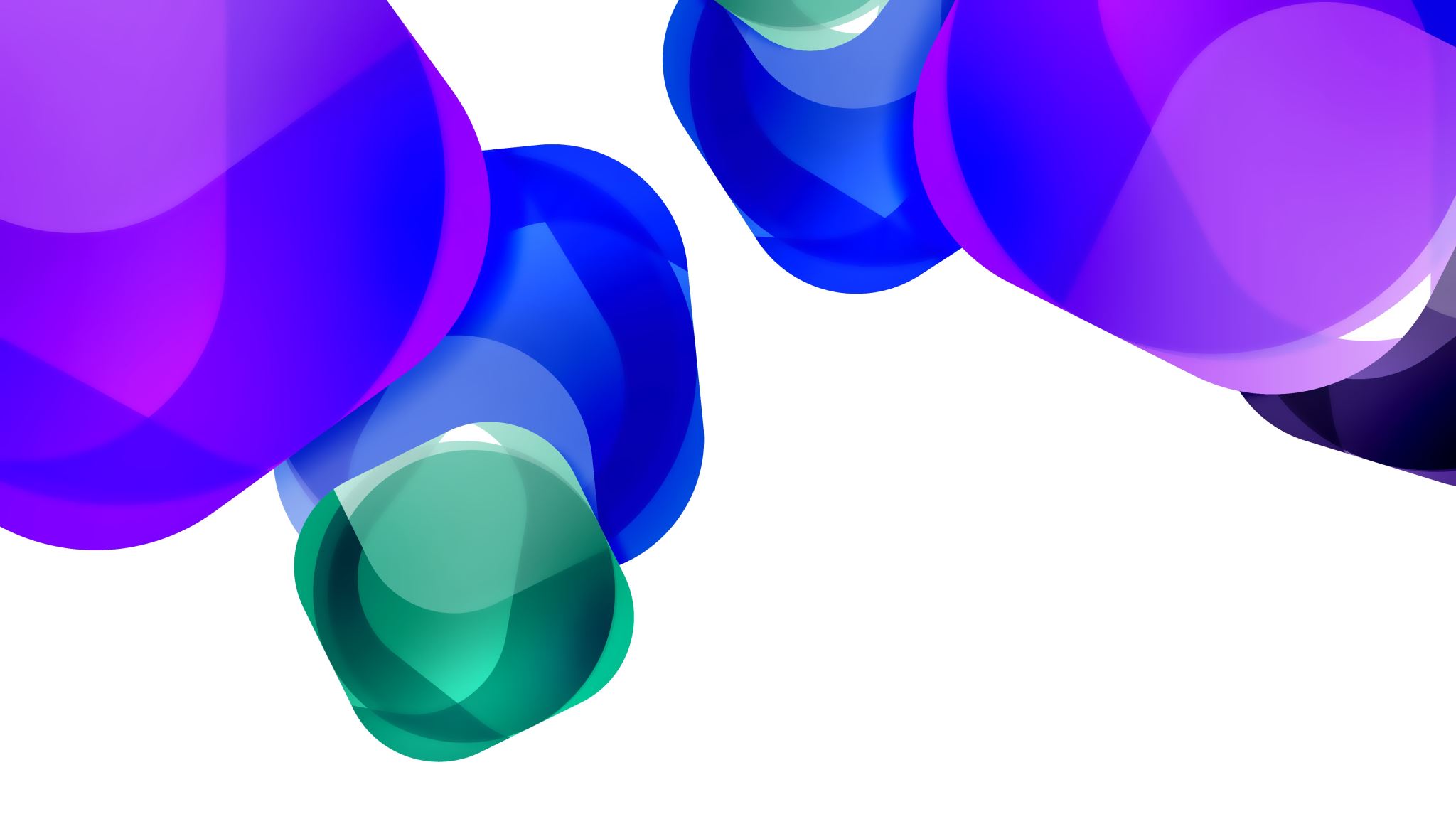 Camp Shriver Expectations
Summer 2025
Camp Shriver 2025
History
July 2006
Summer 20

Story

Family

Community
Camp Shriver CommunityWE NEED YOU TO…..
What does it take to be a part of this community:
WE NEED YOU TO……….

Always put campers’ experiences before your own
Camp Shriver CommunityWE NEED YOU TO…..
What does it take to be a part of this community:
WE NEED YOU TO……….

Always put campers’ experiences before your own
Work with campers of various ages and abilities, and provide guidance to each on a regular basis
Camp Shriver CommunityWE NEED YOU TO…..
What does it take to be a part of this community:
WE NEED YOU TO……….

Always put campers’ experiences before your own
Work with campers of various ages and abilities, and provide guidance to each on a regular basis
To keep everyone safe and facilitate growth in each camper, always be aware of your campers’ emotions, interactions, and behavior
Camp Shriver CommunityWE NEED YOU TO…..
What does it take to be a part of this community:
WE NEED YOU TO……….

Always put campers’ experiences before your own
Work with campers of various ages and abilities, and provide guidance to each on a regular basis
To keep everyone safe and facilitate growth in each camper, always be aware of your campers’ emotions, interactions, and behavior 
Have the intuition to make the best and safest decisions in camp and on the bus
Camp Shriver CommunityWE NEED YOU TO…..
What does it take to be a part of this community:
WE NEED YOU TO……….

Always put campers’ experiences before your own
Work with campers of various ages and abilities, and provide guidance to each on a regular basis
To keep everyone safe and facilitate growth in each camper, always be aware of your campers’ emotions, interactions, and behavior 
Have the intuition to make the best and safest decisions in camp and on the bus 
Be comfortable being silly, goofy, and embarrassing yourself in front of others
Camp Shriver CommunityYOU WILL…..
What does it take to be a part of this community:
You will……….
1. You’ll make your priority your campers’ safety, health and happiness at camp
Camp Shriver CommunityYOU WILL…..
What does it take to be a part of this community:
You will……….
You’ll make your priority your campers’ safety, health and happiness at camp
 You’ll get to know each of your campers as unique individuals
Camp Shriver CommunityYOU WILL…..
What does it take to be a part of this community:
You will……….
You’ll make your priority your campers’ safety, health and happiness at camp
 You’ll get to know each of your campers as unique individuals
You’ll show campers the meaning of respect and social responsibility among their peer group
Camp Shriver CommunityYOU WILL…..
What does it take to be a part of this community:
You will……….
You’ll make your priority your campers’ safety, health and happiness at camp
 You’ll get to know each of your campers as unique individuals
You’ll show campers the meaning of respect and social responsibility among their peer group
You’ll help campers work through individual and social challenges within the team
Camp Shriver CommunityYOU WILL…..
What does it take to be a part of this community:
You will……….
You’ll make your priority your campers’ safety, health and happiness at camp
 You’ll get to know each of your campers as unique individuals
You’ll show campers the meaning of respect and social responsibility among their peer group
You’ll help campers work through individual and social challenges within the team
You’ll lend an ear to your campers anytime they need your attention
Camp Shriver CommunityYOU WILL…..
What does it take to be a part of this community:
You will……….
You’ll make your priority your campers’ safety, health and happiness at camp
 You’ll get to know each of your campers as unique individuals
You’ll show campers the meaning of respect and social responsibility among their peer group
You’ll help campers work through individual and social challenges within the team
You’ll lend an ear to your campers anytime they need your attention
You’ll encourage them to challenge themselves during each activity
Camp Shriver CommunityYOU WILL…..
What does it take to be a part of this community:
You will……….
You’ll make your priority your campers’ safety, health and happiness at camp
 You’ll get to know each of your campers as unique individuals
You’ll show campers the meaning of respect and social responsibility among their peer group
You’ll help campers work through individual and social challenges within the team
You’ll lend an ear to your campers anytime they need your attention
You’ll encourage them to challenge themselves during each activity
You’ll set the example in how we show respect for campers and fellow staff
Your Responsibilities
You should
Be available and approachable
Guide, encourage and set a good example
Supervise and keep campers safe
Be on the same page as your co-counselors, work together
Be flexible
Be willing to jump in and do whatever is necessary
ASK if you have any questions, no question is a dumb question
Model, Model, Model – Set that example
Be aware of your body language
Be on time
Rules for Camper Physical Contact
Touching campers on the hand, or shoulder is appropriate and only a tap, nothing more
Never touch against a child’s will
Never touch against a child’s verbally or non-verbally expressed discomfort
Never touch in a place on a child’s body that is normally covered by a bathing suit
Never tickle, wrestle or give back rubs with or otherwise touch a camper in a way that is over stimulating or invasive to his/her privacy
Gently set limits with children who cling or hang on you
Piggyback rides and carrying campers are off limits
Nurses will help with toileting issues
Have another staff member present if you need to help with a bathing suit
Professional Image
You Represent Camp Shriver
Physical presence
How others see you
Interpersonal skills
How you work with others
Attitude
All of the above combined – working with others and how others see you
Attire
Camp Shirt, Athletic attire, Appropriate swim wear
Approach
Is someone comfortable approaching you?
Who are our Customers?
Our Camper and Their Parents!
We need to treat parents like customers
Respect
Even if they are complaining
Let them have their say/voice
Greeting them, Acknowledging them, Listening to them 
Body language
Eye contact
You’re their first impression and their last
Bus monitors and riders, you are the first thing parents see in the morning and the last in the afternoon, your attitude will make a difference
Questions
Answer their questions if you’re sure of the answer
Tell them you’ll find out if you are not sure, it is ok to say “I do not know, but I’ll get back to you.
How to enjoy the summer
Give it Your All
	Camp is for the campers! Do your best to make it great for them.
How to enjoy the summer
Give it Your All
	Camp is for the campers! Do your best to make it great for them.
Lean on Each Other
	We are here to support one another! Your summer will be better if you can learn 	to live in the moment and trust the people around you.
How to enjoy the summer
Give it Your All
	Camp is for the campers! Do your best to make it great for them.
Lean on Each Other
	We are here to support one another! Your summer will be better if you can learn to live in 	the moment and trust the people around you.
Be Present
	`Physically, be timely and where you’re expected to be. Also be mentally and emotionally 	aware while you are with the campers.
How to enjoy the summerContinued…..
Listen Well
	Try to understand those around you. This includes recognizing that others may say 	things that upset you (and that’s okay). Also make space to listen to those who are 	slower to speak up.
How to enjoy the summer
Listen Well
	Try to understand those around you. This includes recognizing that others may say 	things that upset you (and that’s okay). Also make space to listen to those who are 	slower to speak up.
Count Your Campers
	You should always know how many campers you are responsible for and where they 	are. There are plenty of hazards at camp for unsupervised campers.
How to enjoy the summer
Listen Well
	Try to understand those around you. This includes recognizing that others may say 	things that upset you (and that’s okay). Also make space to listen to those who are 	slower to speak up.
Count Your Campers
	You should always know how many kids you are responsible for and where they are. 	There are plenty of hazards at camp for unsupervised campers.
Be Silly!
	Camp is only as fun as you make it. Don’t be afraid to act or look a little goofy; we all 	will be! And that makes the campers more comfortable.
How to enjoy the summerMore Tips…..
Be Intentional About Creating Culture
	Camp Shriver is intentionally different. Use the skills you build during orientation to 	foster a culture of kindness, understanding, and appreciating difference. That includes  	being professional and respectful of the person who is not your bestie.
How to enjoy the summer
Be Intentional About Creating Culture
	Camp Shriver is intentionally different. Use the skills you build during training to 	foster a culture of kindness, understanding, and appreciating difference. That includes being professional and respectful of the person who is not your bestie.
Take Care of Yourself
	You are your own best advocate! Take care of yourself in the ways that you can 	and ask for help when you need it.
Policies and Procedures
Review Manual – In your email
Important topics
Attendance
Cell phone use
Dress attire
Section 7 – Termination of employment
Bullying 
Harassment

Sign Off
Emergency Action Plan
Fire Safety and Evacuation
Follow nearest exit sign
SOD – 3 main exits
Gym – 3 main exits
Take attendance 
Return to tent
Disaster Plan
Area of Assembly – Flagpole out by back stop
Traffic Control
UMass Mt. Ida Safety
Important Phone Numbers
Mark Spolidoro (Director): 				       617-224-7005 
Danna Bille (Inclusion Specialist): 			       781-710-2683
Cassie Carey (Assistant Director):			       781-964-3262
Camp Shriver Cell:				                        857-271-6010
Barbara Gildea (Development and Partnerships):	617-816-2407
Kaylin Burke (Camp Nurse):     			        774-571-5200                      
Campus Safety (Emergency):	                           	617-243-1477
Wrap Up!
As a counselor at Camp Shriver, you can help create a camp experience where...  
ALL campers fully participate in camp activities
ALL campers feel a sense of freedom to succeed at their pace
ALL campers feel they belong at camp
ALL campers make friends
What does it mean to have an inclusive mindset at Camp Shriver?
You believe that campers are more similar than different
You believe that campers both with and without disabilities have unique skills and challenges
You believe that accommodations and adaptations benefit all campers
In Closing
Be Present
Be a Leader
Be Willing to Learn Something New
Be Part of a Team


TOGETHER WE CAN!!
2025